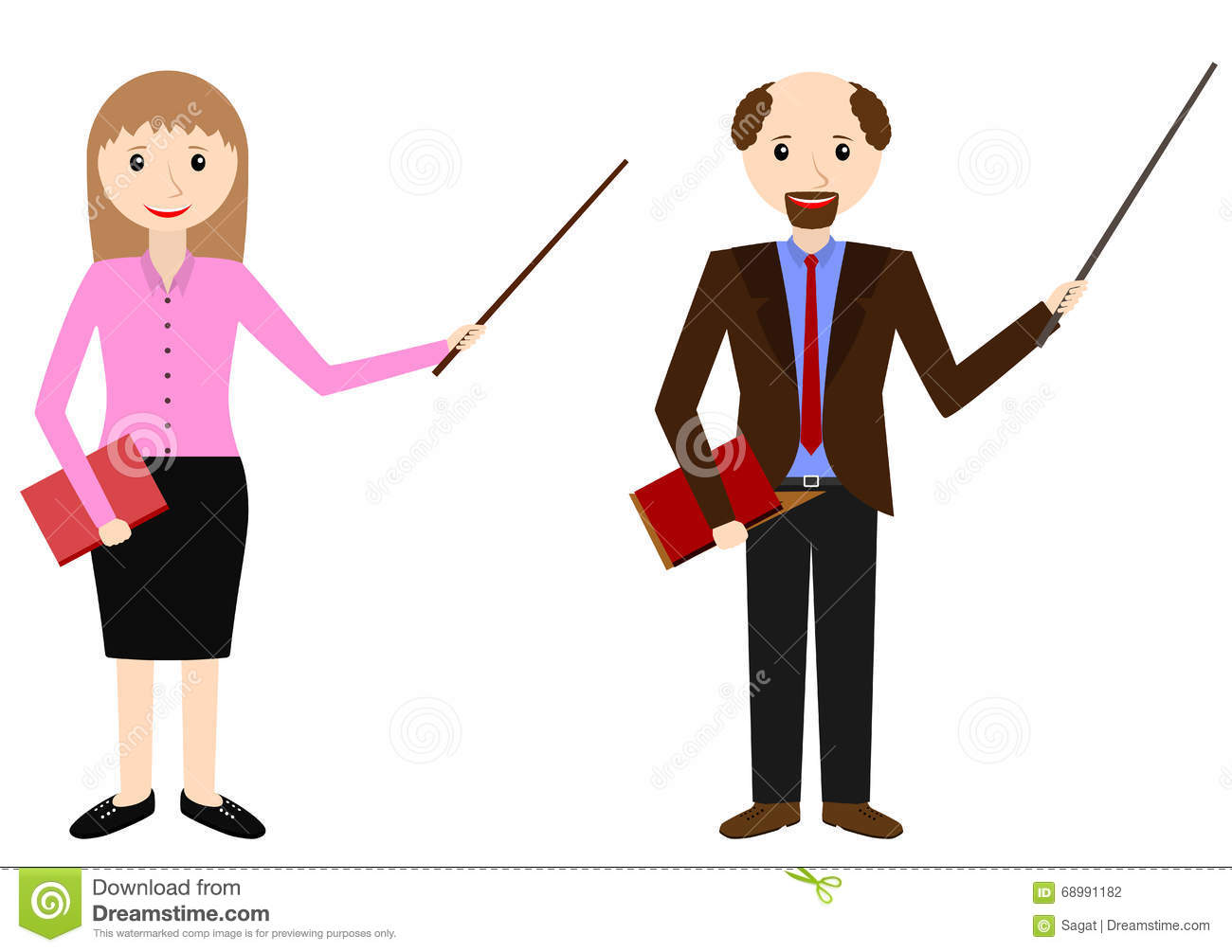 Welcome
INTRODUCTION
ABDUL AZIZ
B.A(HON’S), M.A(ENGLISH)
MADHAIA BAZAR SADIM HIGH SCHOOL
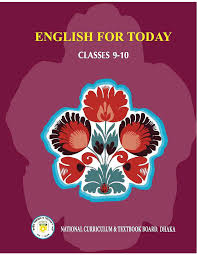 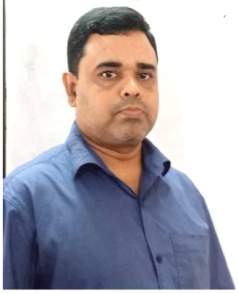 Unit : 01, Lesson : 03
Topic : Gender
2/6/2021
2
Look at the picture
Male
Female
So, our today’s topic is
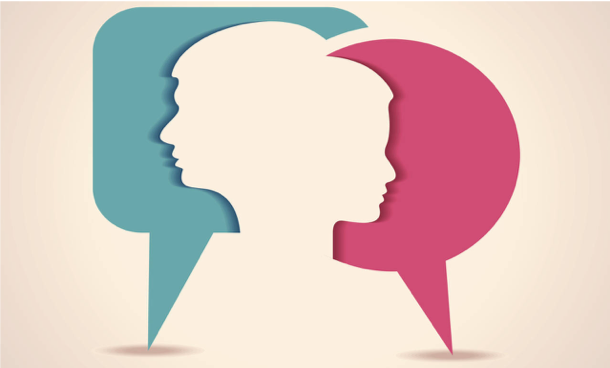 Gender
2/6/2021
4
What is Gender?
Gender specifies whether a noun or a pronoun is masculine,
feminine, neuter or common
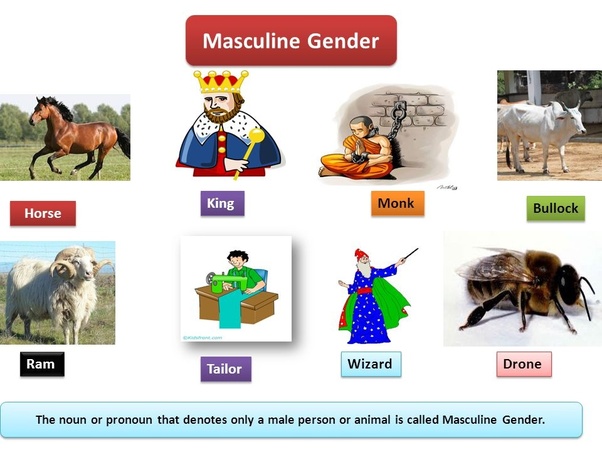 2/6/2021
5
Types of Gender
Generally, gender is of four kinds : 
Masculine Gender 
Feminine Gender 
Common Gender 
Neuter Gender
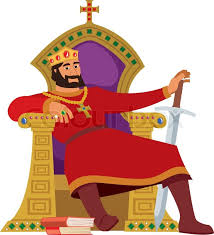 Masculine Gender
The noun or pronoun which refers to male person or thing is masculine gender
Example
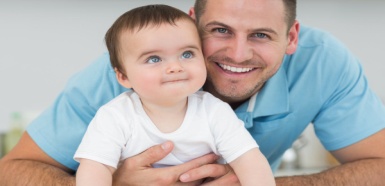 Father
Lion
Son
Femine  Gender
The noun or pronoun which refers to female person or thing is called Femine gender
Example
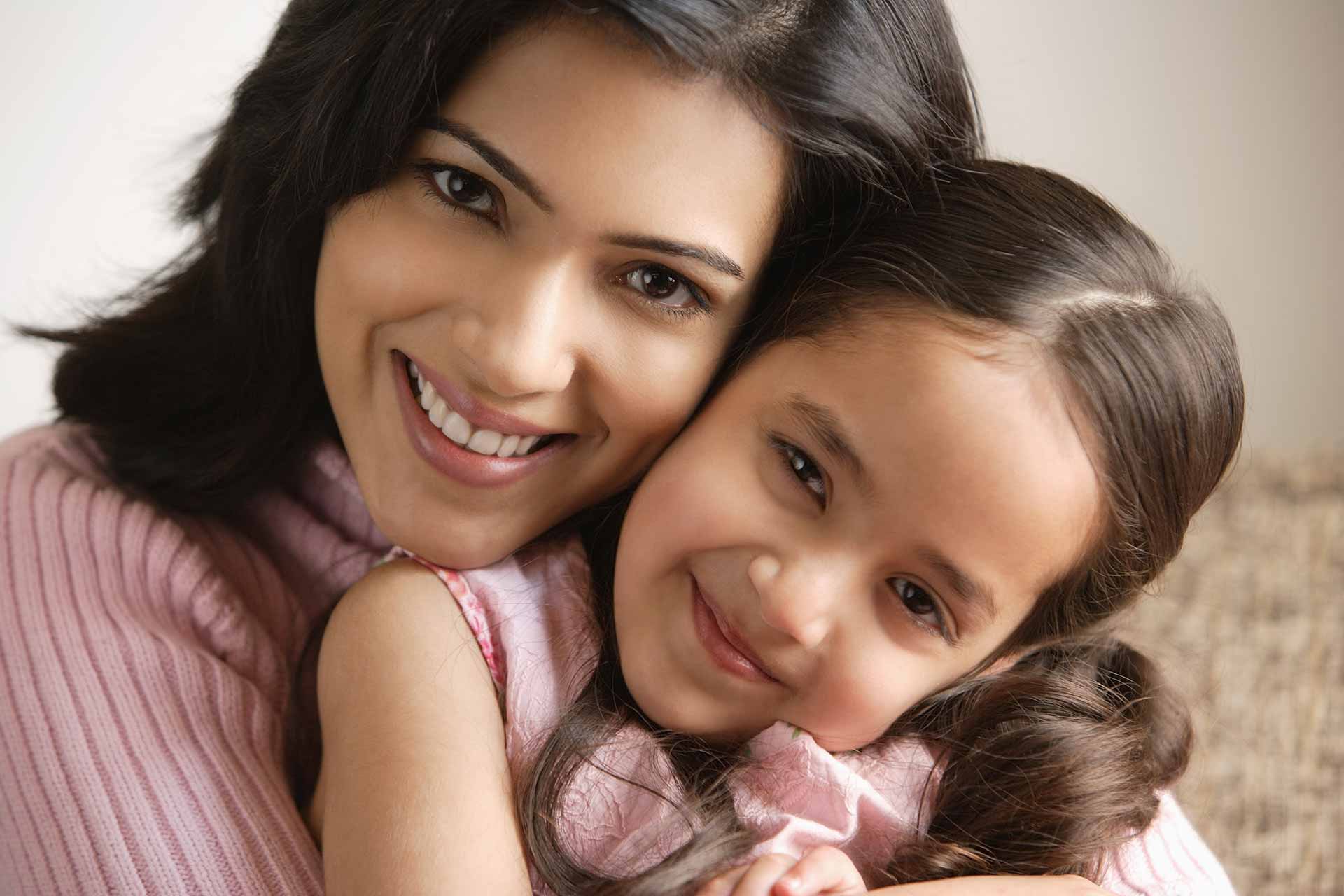 Mother
Lioness
Daughter
Common Gender
The noun or pronoun which refers to common person or thing is called common  gender
Example
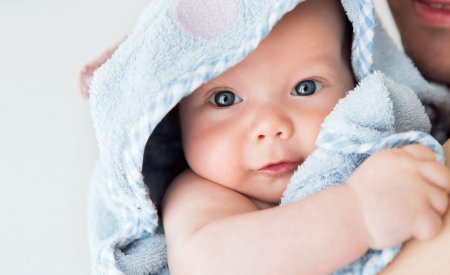 baby
Teacher
Neuter Gender
The noun or pronoun which refers to neither male nor female person or thing is called  neuter gender
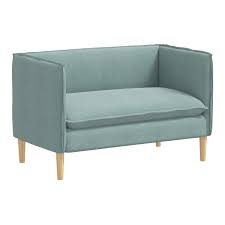 Example
furniture
Book
Computer
By  adding ‘ess’
Author		authoress
Host		hostess
Lion		lioness
manager		managerss
Mayor		mayoress
Peer		peeress
Shepherd	shepardess
Poet		Poetess
Rules of Changing Gender
By using different words
By using different words
Father	Mother
Brother 	Sister
Boy 		Girl	
Uncle 	Aunt
Nephew 	Niece
Husband	Wife
Man	Woman
Gentle man	 Lady
KIng		Queen
Son		daughter
Sir		madam
Bull		cow
Fox		vixen
Horse	mare
Ram		ewe
Cock	hen
Bachelor	maiden
By dropping the vowel before “ess”
Actor			actress
Duke			duchess
Emperor			empress
Governor			governess
God				goddess
Hunter			huntress
Instructor			instructress
Prince			princess
Mr.				Mrs. 
Master			mistress
By changing the Masculine word of a compound word
Boy-friend			girl –friend
He-goat			she –goat
Grand –father		grand mother
step –brother		step –sister
Man – servant		maid –servant 
Son –in-law		daughter –in-law
Milk –man			milk –woman
Evaluation
Read the passage and change the gender of the underlined words. 
	Kajol is a boy   of 13. He    has a friend named Rony. They read in the same school. Kajol has a peacock      and Rony has a ram. They play with these animals. There is a man-servant    in Kajol’s house. He     likes Kajol very much.
girl
She
pea-hen
ewe
maid-servant
She
Home work
Fill in the blanks with the appropriate word given in the bracket. 
	a)Nature removes our monotony. ___(He/She) gives us pleasure. b)___(Prince/princess) Diana died in a car accident. c)___ The Titanic sank when (he /she) hit an iceberg. d) My aunt is a good ____(actor/actress) e) She was selected as the ___(author/authoress) of the year.
Thank you